BIKE INFO 16/2016
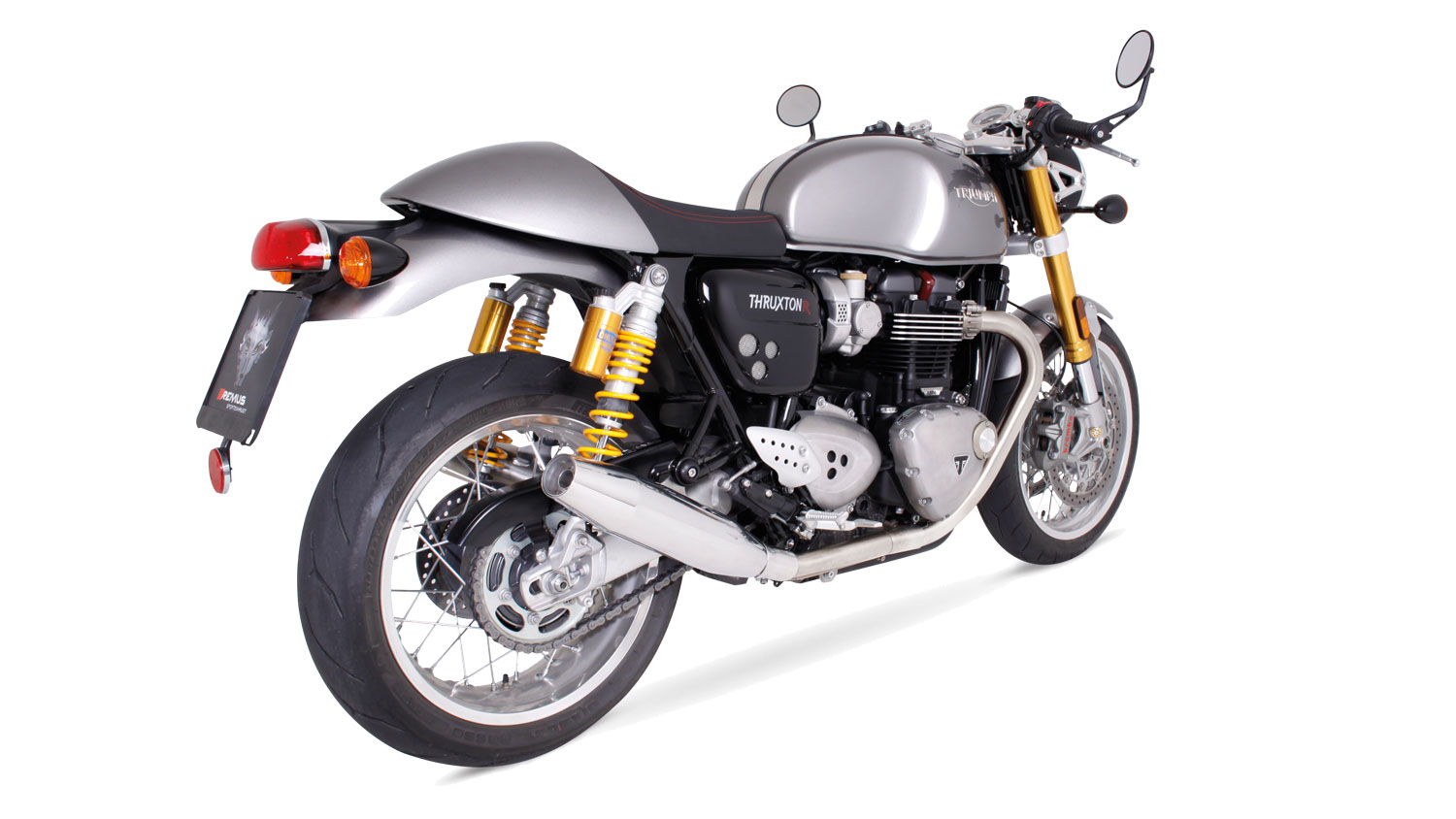 Triumph Thruxton 1200 R Mod. 16
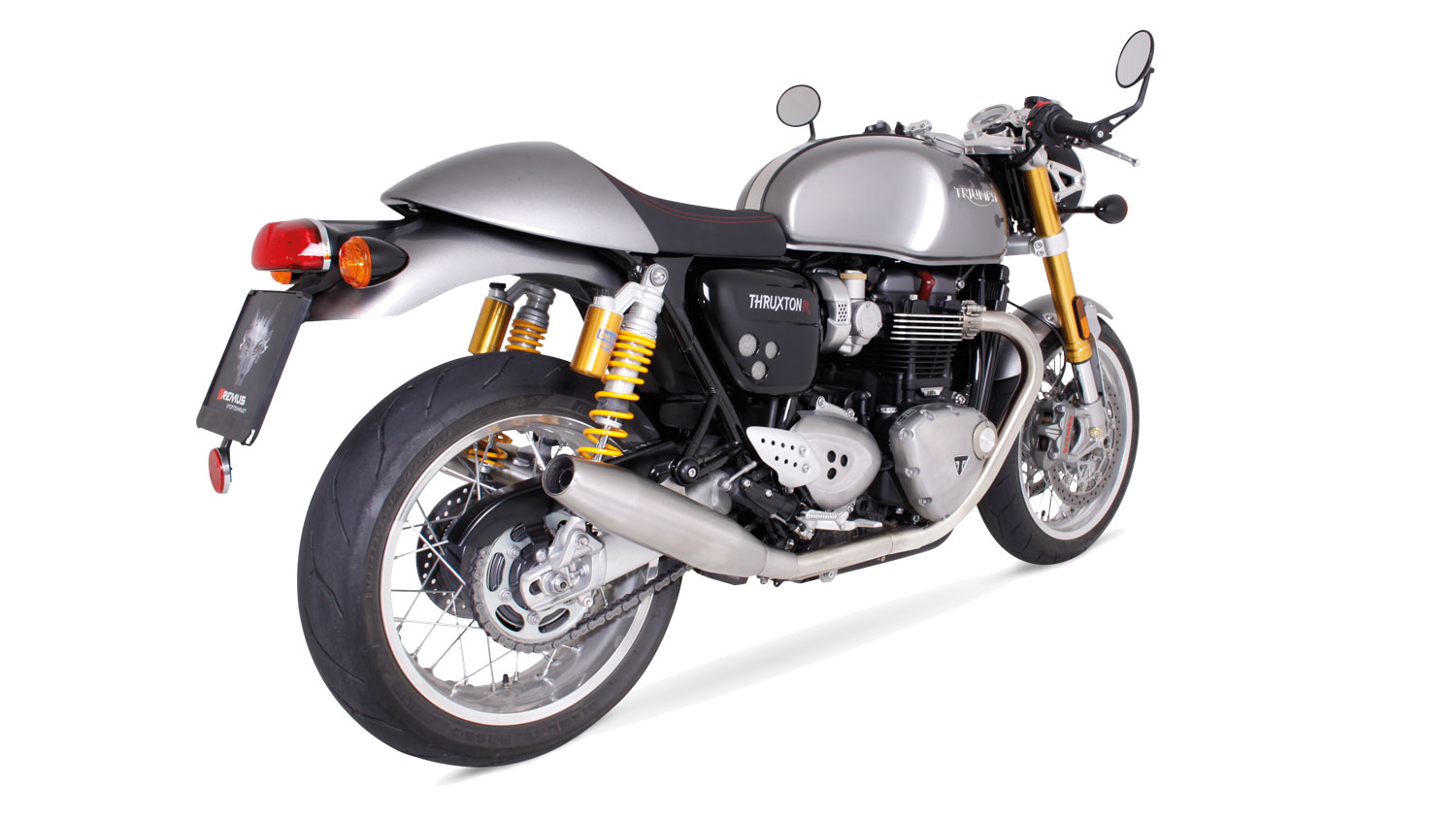 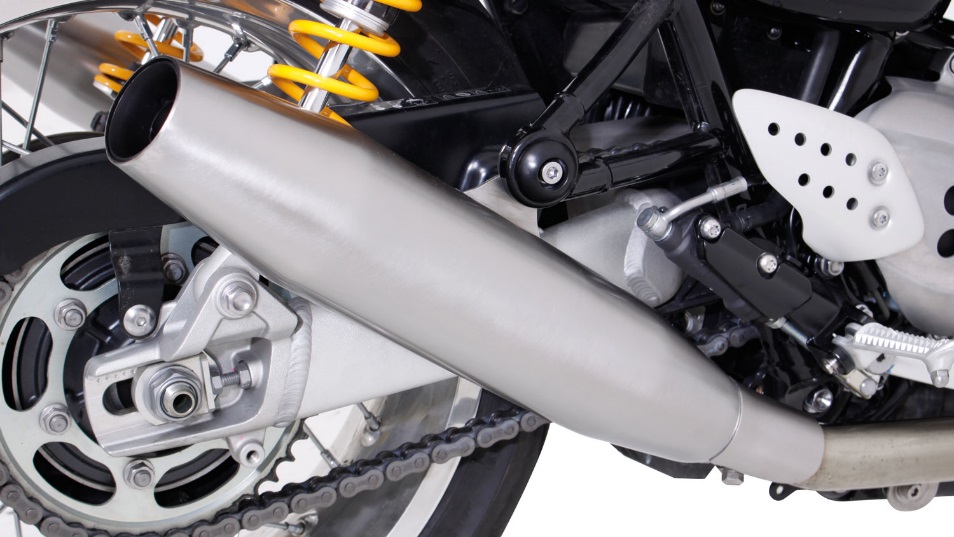 Abbildung kann vom Original abweichen / 
Picture can deviate from original product
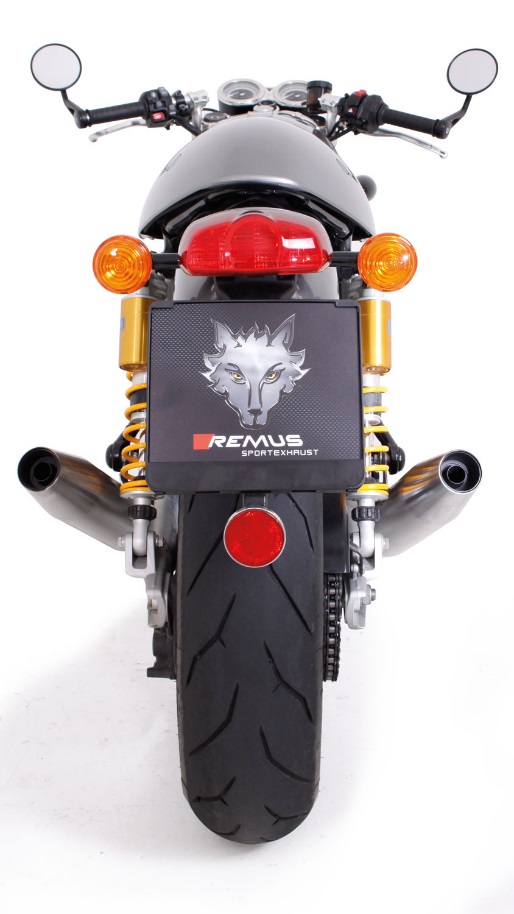 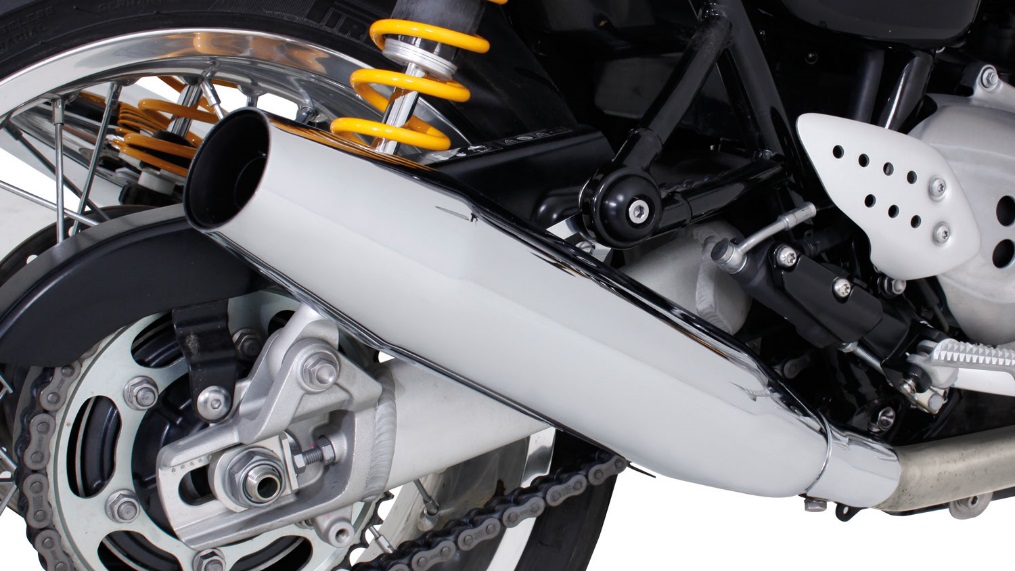 Abbildung kann vom Original abweichen / 
Picture can deviate from original product
Leistungsdiagramm / Dyno chart
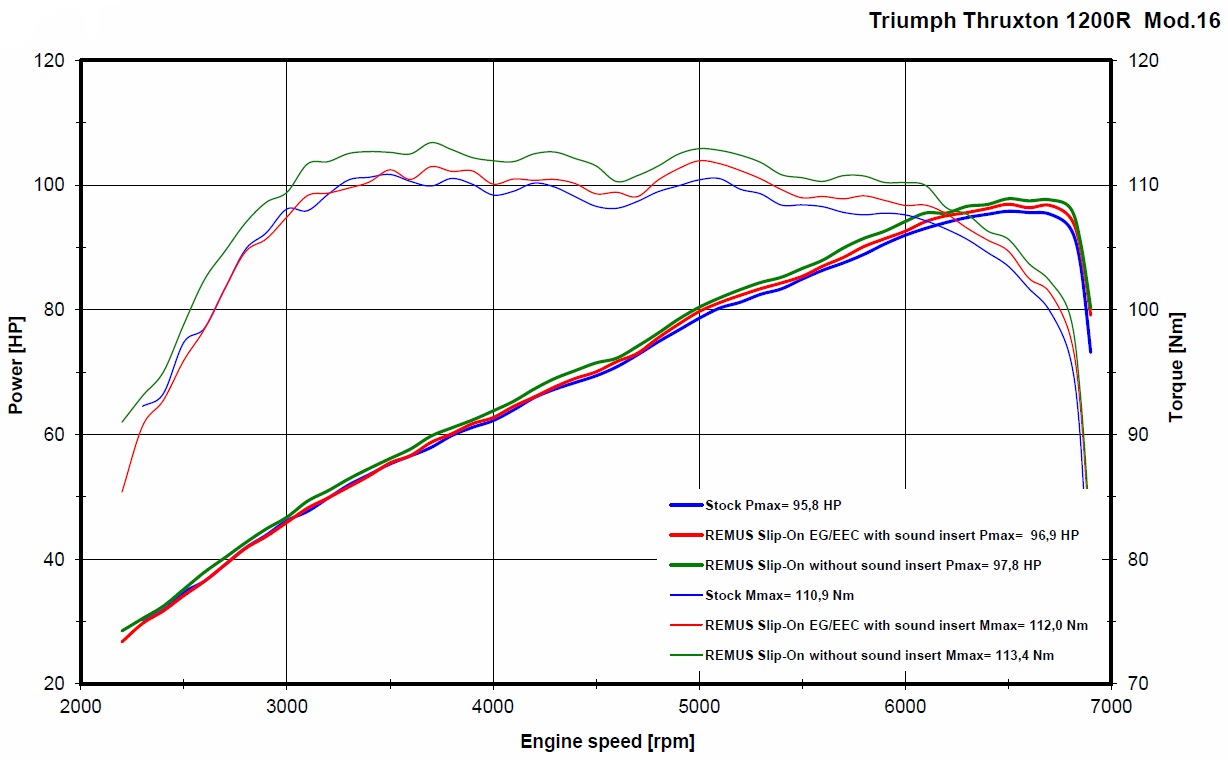 Technische Änderungen und Irrtümer bleiben vorbehalten. Subject to technical alterations and errors.
Artikelliste im Detail / Partnumbers in detail
Artikelliste / Partnumbers